Научно-методическое сопровождение апробации внешней оценки метапредметных результатов освоения обучающимися ООП основного общего образования в общеобразовательных организациях Кировской области
Носова Надежда Валерьевна, 
кандидат педагогических наук,
заведующий кафедрой предметных областей КОГОАУ ДПО «Институт развития образования Кировской области»
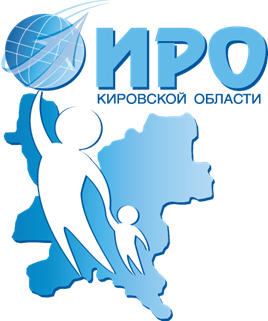 Метапредметные результаты
«…освоенные обучающимися межпредметные понятия и универсальные учебные действия (регулятивные, познавательные, коммуникативные), способность их использования в учебной, познавательной и социальной практике…»
ФГОС ООО, п.8
Приказ министерства образования Кировской области от 17.01.2017 г. № 174-42-03-05
Курсы повышения квалификации 
«Оценка качества результатов освоения обучающимися основной образовательной программы основного общего образования» (36 час.)
Структура программы:
нормативно-методологические основы реализации ФГОС основного общего образования; 
основные положения контрольно-оценочной деятельности в рамках общероссийской и региональной системы оценки качества основного общего образования;
технологии разработки заданий по оценке качества результатов освоения обучающимися основной образовательной программы основного общего образования.
Кодификатор универсальных учебных действий обучающихся 7-х кл.
Распределение заданий по уровню сложности
Задания с разными типами ответов
1) задания	с    выбором    одного    или    нескольких    ответов из предложенных вариантов;
2)  задания, требующие записать ответ в виде слова или словосочетания;
3) задания, требующие вписать в текст слова (словосочетания, даты) на месте пропусков; 
4) задания, требующие развернутого свободного ответа.
Благодарю за внимание!